IV. Номинация. Формирование здорового образа жизни и повышение качества жизни населения.
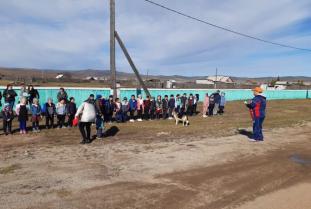 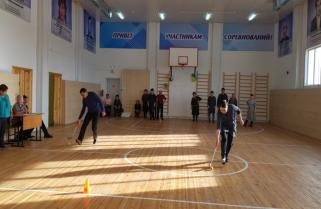 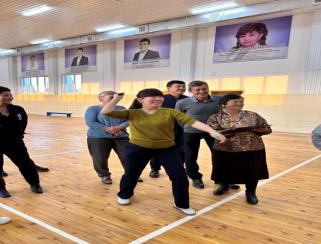 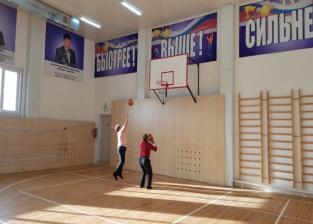 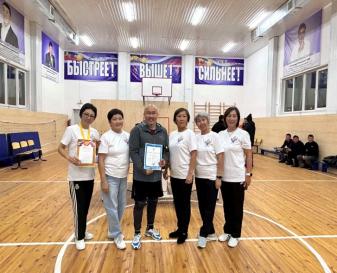 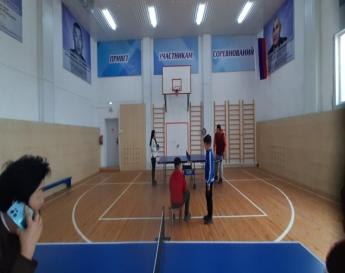 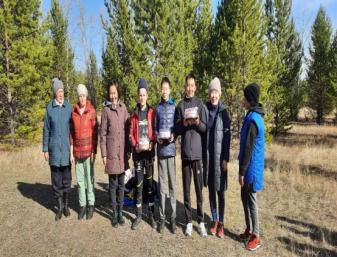 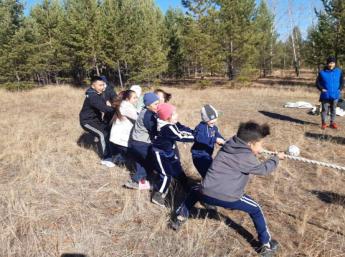 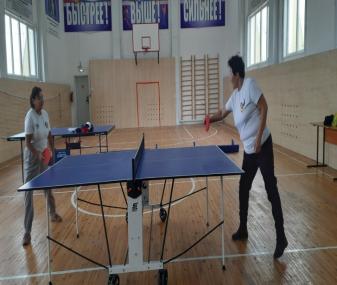 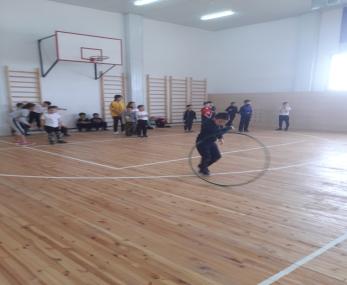 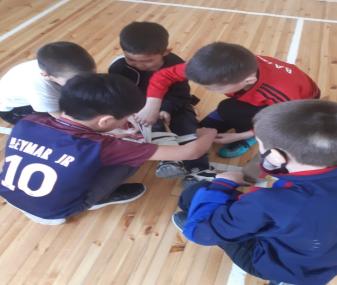 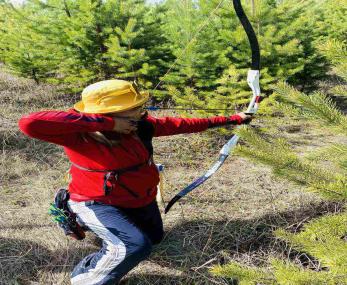 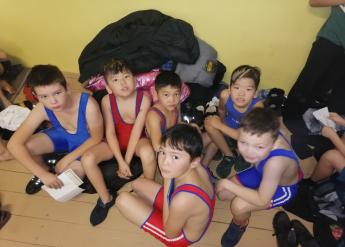 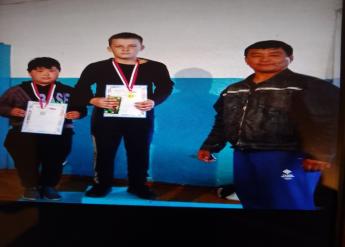 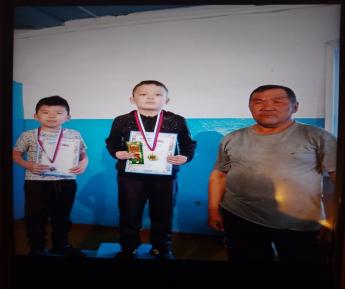 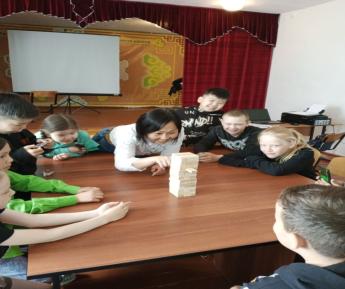 ТОС «Суранзан» совместно с коллективом  МБОУ Ульзытуйская СОШ принимает активное участие в районных мероприятиях и занимает призовые места, в школе работают наши тосовцы и мы гордимся соими достижениями
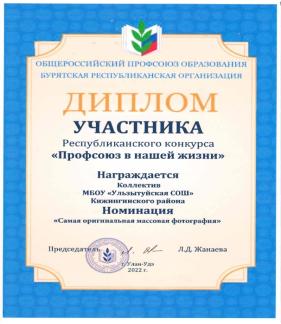 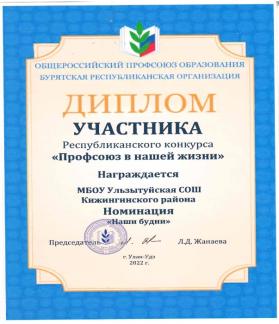 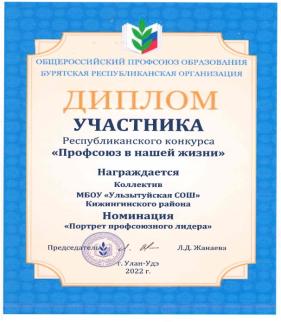 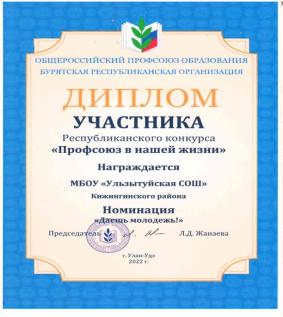 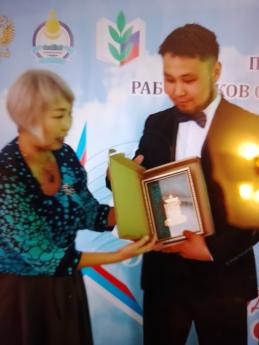 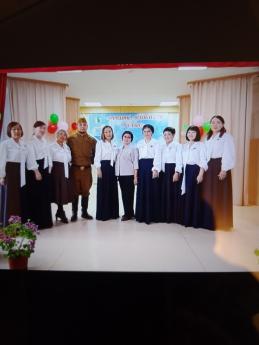 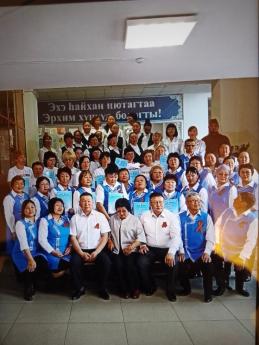 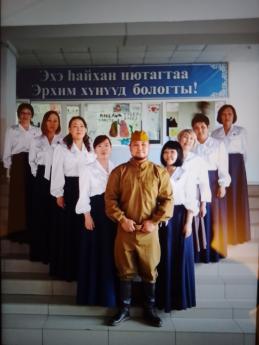